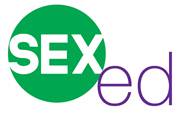 Relationships and Decisions
Grade 9
PPL10
Adapted and reproduced with permission from Alberta Health Services
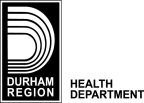 Lesson Content
Define  relationships
Healthy and non-healthy relationships comparison
Define abstinence and virginity
Discuss factors that influence sexual decisions
Relationships
Define the term relationship

What are some examples?
Benefits of a relationship
Love
Companionship
Safety
Shared interests
Affection
Sharing hopes, dreams, problems
Someone is there for you
Shared religion or culture
Someone to have fun with
Healthy vs. Unhealthy
Abstinence
For some it means having no physical contact with other people. For others, it could mean having limited contact, allowing some activities but not sexual intercourse.

Abstinence is often referred to as being 100% safe: meaning that it completely eliminates the risk of a sexually transmitted infection (STI) or unintended pregnancy.
[Speaker Notes: This is only true if the definition includes eliminating any intimate sexual behaviour involving skin to genital, genital to genital or boy fluid to genital contact.

It is possible for pregnancy to occur without intercourse if sperm is ejaculated near the entrance of the vagina or on an area that comes into contact with the vagina. Some sexually transmitted infections (STIs) such as herpes and HPV can be passed through skin to skin genital contact.]
Virginity
Virginity has different meanings to different people and various cultures

Generally speaking, it is defined as never having had sexual intercourse
Do you have to be a virgin to be abstinent?
NO

A person who is abstinent is not necessarily a virgin. A virgin has never had sexual intercourse. Someone who is abstinent may have had sexual intercourse in the past, but is not currently sexually active. 

The choice to be abstinent can be made at any time, regardless of past experience.
Sexual Involvement Vs. Abstinence
In your group, brainstorm answers to  the following questions. Remember, there are no wrong answers.

WHAT INFLUENCES TEENS TO BE SEXUALLY ACTIVE?

WHAT INFLUENCES TEENS TO PRACTICE ABSTINENCE?
Factors Influencing Abstinence or Delay in Sexual Involvement
Family influences / Positive parent-teen relationships
Personal values
Moral, cultural or religious values
Fear of being caught
Fear of pregnancy or getting a sexually transmitted infection
Not feeling ready
Too embarrassed
Have high educational or career goals
Have knowledge about sexuality
Have well developed decision making skills
Have positive self-esteem
Self-discipline
Factors Influencing Sexual Involvement
Increased sex hormones after the onset of puberty
Curiosity
A sign of being “grown up”
Punishing or rebelling against parents
For intimacy and closeness
Peer pressure
Pressure from boyfriend or girlfriend
Sexual images and messages in media
Socio- economic status
[Speaker Notes: Socio economic status – some young people, especially young women engage in sexual activities with older partners for economic or survival reasons.]
Why might sexual involvement be different for different people?